Πρόωρη αγωνιστική εξειδίκευση ή μακροχρόνια ανάπτυξη αθλητικών ικανοτήτων;To αύριο ξεκινάει σήμεραΤσολάκης Χάρης Αναπληρωτής Καθηγητής ΣΕΦΑΑ
Αθλητισμός  = υγεία- Όλα τα παιδιά πρέπει να συμμετέχουν καθημερινά σε μέτριες αθλητικές κυρίως δραστηριότητες  διάρκειας 60 min. - Οι έντονες αθλητικές δραστηριότητες δυναμώνουν τα οστά και τους μυς και πρέπει να γίνονται τρείς φορές την εβδομάδα.- Τα μικρά παιδιά τα πρώτα χρόνια θα πρέπει να δοκιμάζουν πολλές αθλητικές ψυχαγωγικές δραστηριότητες ακόμα και την ίδια ημέρα (σχολείο – σύλλογος), χωρίς εξειδίκευση.  (ACSM   2015)
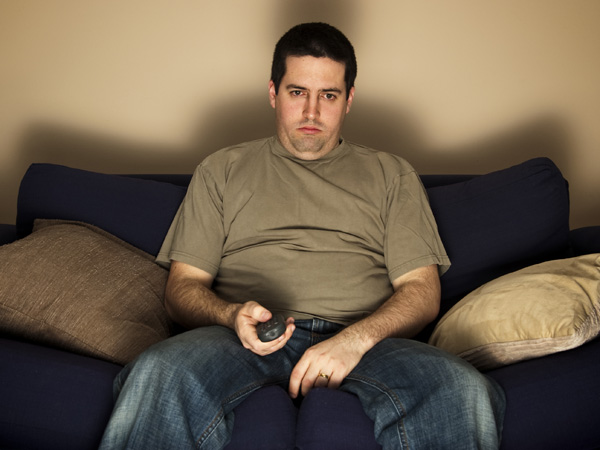 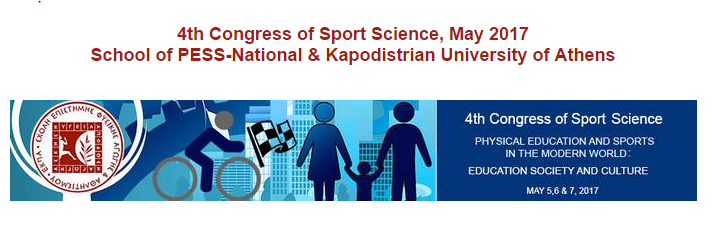 Γιατί ο αθλητισμός είναι μια σπουδαία διαδικασία;Η άσκηση ενισχύει την ανάπτυξη, βελτιώνει την σωματική και ψυχική υγεία και οι γονείς πρέπει να ενθαρρύνουν  την καθημερινή συμμετοχή  (ACSM 2015)
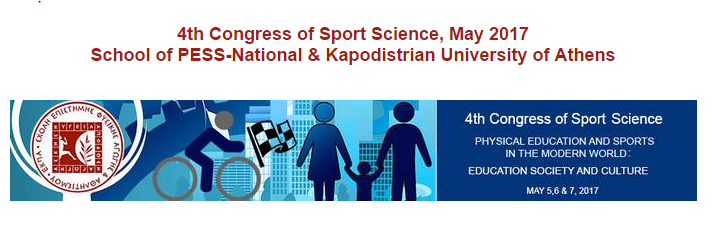 Μελέτες δείχνουν ότι:
Τα δραστήρια παιδιά έχουν πολύ λίγες πιθανότητες ως ενήλικες να εμφανίσουν:
Υψηλή αρτηριακή πίεση

Σακχαρώδη διαβήτη

Καρκίνο του εντέρου

Καρδιαγγειακές παθήσεις

Παχυσαρκία
H άσκηση μειώνει το stress, την κατάθλιψη, το άγχος, βελτιώνει τις επιδόσεις στο σχολείο (αριθμητική, διάβασμα, απομνημόνευση), αυξάνει την αυτοπεποίθηση, την αποδοχή και την κοινωνικότητα
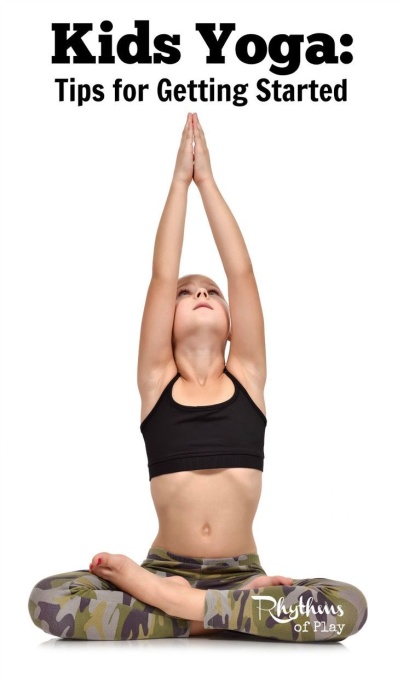 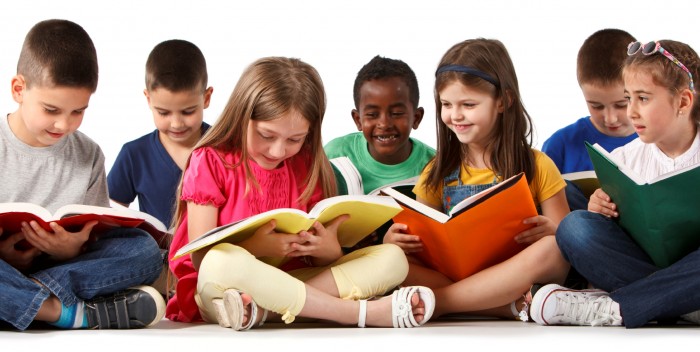 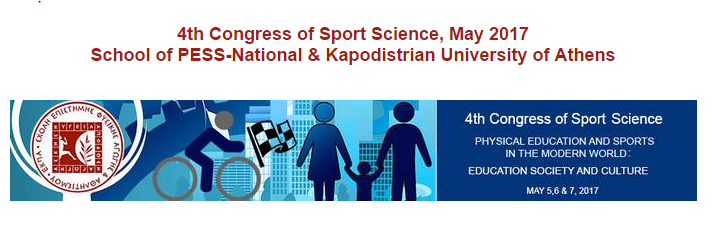 H άσκηση δρα σαν φάρμακο
Συντελεί στην μακροζωία (Myers et al 2004)

 μειώνει το λίπος  και βελτιώνει το λιποπρωτεινικό προφίλ 
	(Vina et al 2012)

Έχει ινσουλινομιμητική δράση (Madroukas et al 1984)

  μειώνει την αρτηριακή πίεση (Warburton et al 2006)

  μειώνει φλεγμονές, αυξάνει τα αντιοξειδωτικά ένζυμα 
       (Gomez – Cabrera et al 2008)

  αυξάνει τις β’ ενδορφίνες (Carr et al 1981) 

      Jina et al (2017)
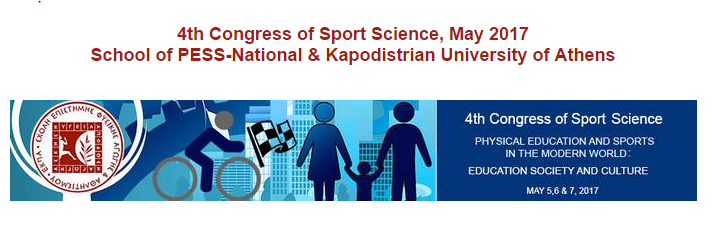 Ποια είναι όμως η πραγματικότητα παγκοσμίως
27% των μαθητών δημοτικού ασκείται > 60 min. 
52% των μαθητών συμμετέχουν σε δραστηριότητες δύναμης 
29% των μαθητών παρακολουθούν καθημερινά μαθήματα ΦΑ στο σχολείο
41% των μαθητών παίζουν ηλεκτρονικά > 3 ώρες 
32% των μαθητών παρακολουθούν τηλεόραση > 3 ώρες
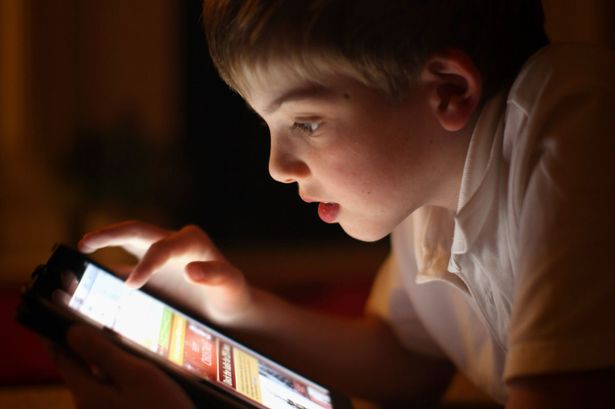 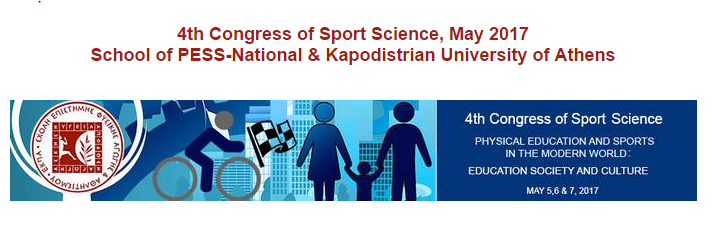 Ποσοστά υπέρβαρων – παχύσαρκων παιδιών Δημοτικού Σχολείου Αττικής (1507 μαθητές – 8 Διευθύνσεις)
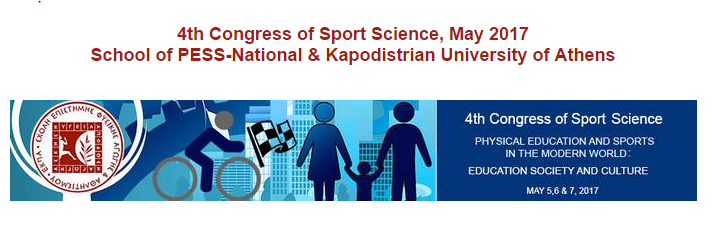 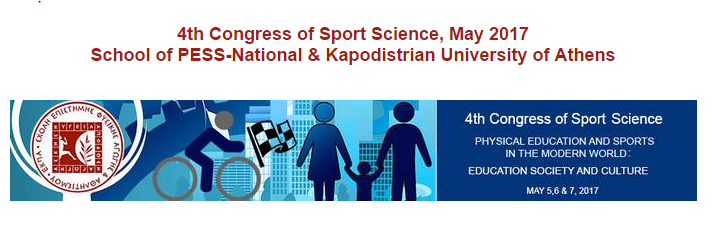 Στάδια και Ταχύτητα σωματικής ανάπτυξης α σωματικής ανάπτυξης
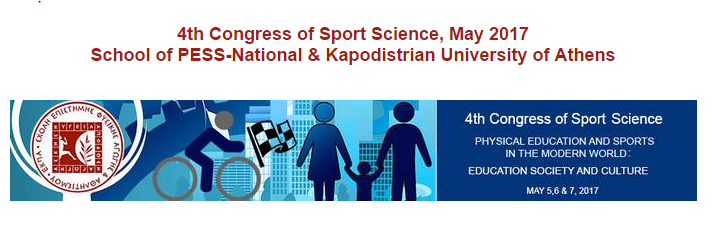 Ανάπτυξη και ωρίμανση
Aνάπτυξη: Μετρήσιμες αλλαγές στο μέγεθος και στη σύσταση του σώματος καθώς και σε διάφορα συστήματα του οργανισμού

Ωρίμανση: Είναι η αύξηση της λειτουργικής ετοιμότητας του οργανισμού, το τέλος τη οποίας προσδιορίζεται από την ικανότητα του ανθρώπου να αναπαράγεται και ταυτόχρονα να αναπτύσσει ώριμη κοινωνική συμπεριφορά

	Cameron N (2002) Human growth, curve, canalization and catch-up growth. In Human Growth and Development (Academic press)ος καθώς και σε διάφορα συστήματα του οργανισμού
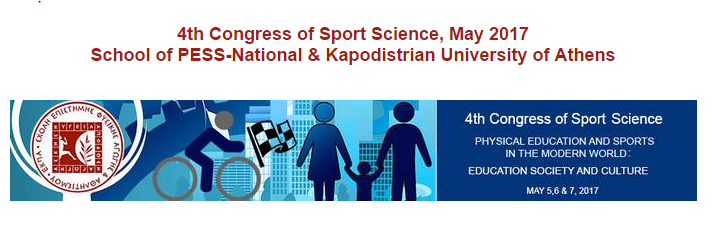 Εφηβεία - Ενηλικίωση
Εφηβεία: Η περίοδος κατά την οποία παρατηρείται η έναρξη της αναπαραγωγικής ικανότητας 
	 
puberty – (adolescence): Η περίοδος μεταξύ 13-19 ετών (εφηβεία) - Πολλές φορές οι όροι αυτοί χρησιμοποιούνται  εναλλακτικά. (Tanner JM, 1989)
	
Ενηλικίωση: Ψυχολογικό/Συμπεριφορικό φαινόμενο που εξελίσσεται κατά την εφηβεία.
	(Εlisson PT 2002)
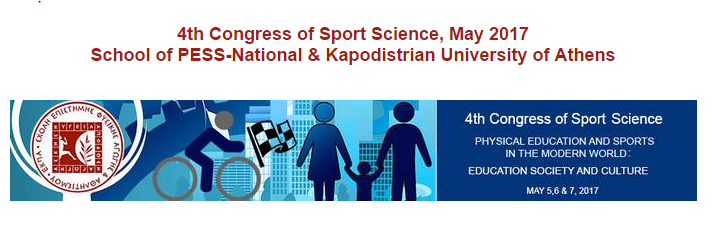 Ανάπτυξη – ωρίμανση και απόδοση
Η απόδοση επηρεάζεται: από την εμφάνιση και τον ρυθμό της σωματικής ανάπτυξης και ωρίμανσης, τις γραμμικές σωματικές αλλαγές, και τη σύνθεση του σώματος.

Η χρονολογική ηλικία λαμβάνεται συνήθως υπόψη σαν σημείο αναφοράς. 

Σε μια ομάδα εφήβων ίδιας ηλικίας η ανάπτυξη, η ωρίμανση και η δυνατότητα απόδοσης διαφέρει σημαντικά
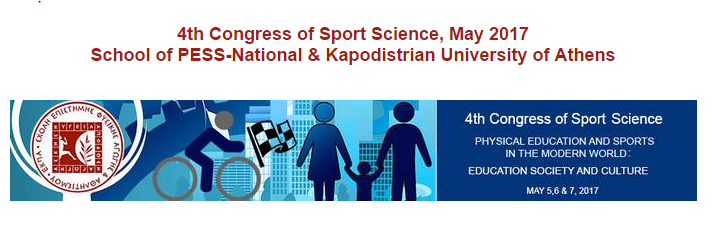 Μεταβολές των επιδόσεων με την ηλικία σε αγωνίσματα στίβου
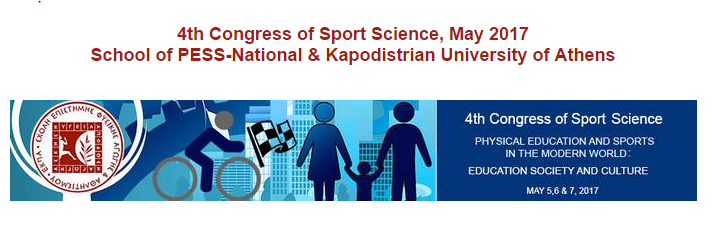 Χρονολογική vs Βιολογική ηλικία 

4-6 χρόνια διαφορά!!!

	(Lloyd 2017)
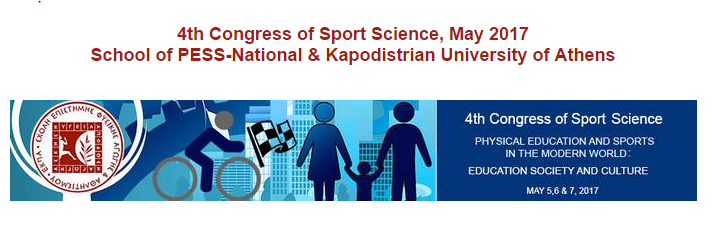 Επίδραση της ηλικίας στην ανίχνευση ταλέντων
Τα άτομα που έχουν γεννηθεί στην αρχή του χρονολογικού έτους, επιλέγονται σε μεγαλύτερο ποσοστό σε ομαδικά αθλήματα.

Γιατί ???
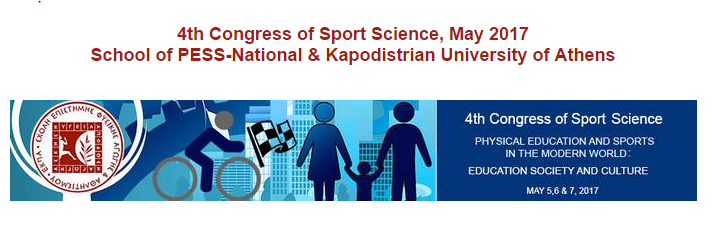 Επίδραση της ηλικίας στην ανίχνευση ταλέντων
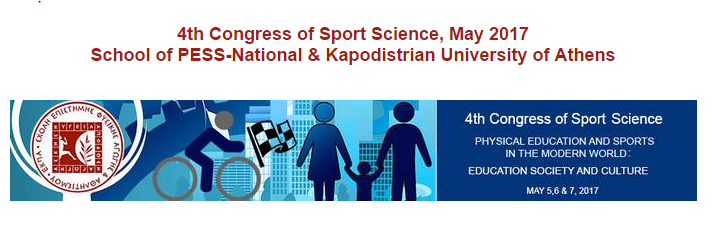 Επίδραση της ηλικίας στην ανίχνευση ταλέντων
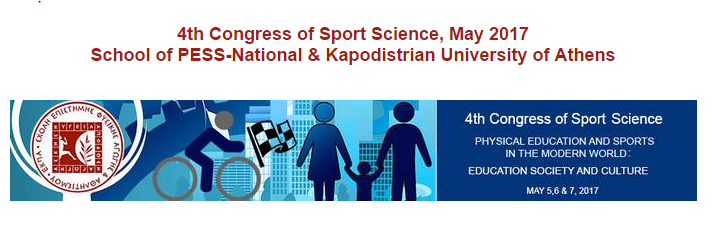 Συμπερασματικά
Η εφηβεία είναι μια περίοδος στην οποία συμβαίνει η εκρηκτική επιτάχυνση της ήβης, η σεξουαλική ανάπτυξη και η φυλετική διαφοροποίηση.

Ο χρόνος εμφάνισης και ο ρυθμός ανάπτυξης διαφέρει από άτομο σε άτομο.

 Οι περισσότερες από τις διαφορές στην απόδοση αποδίδονται στη διαφορετική βιολογική ηλικία.
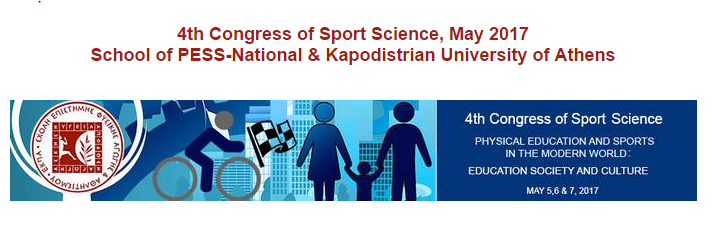 Είσοδος στον αθλητισμό
Παιδιά κυρίως με προηγμένη βιολογική ηλικία ζητούν την επιλογή.

Γονείς που επιλέγουν την δραστηριότητα για το παιδί.
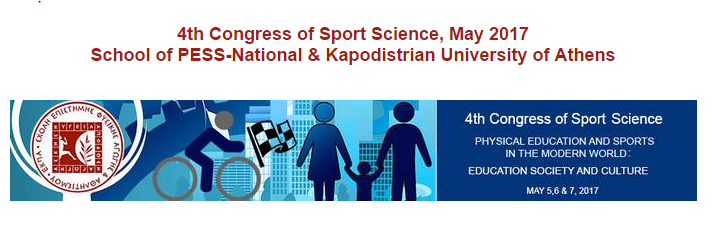 Διαδικασία

Θεωρία 10000 ωρών: 3 ώρες κάθε ημέρα για 10 χρόνια. 

Η μάθηση είναι γρήγορη στην αρχή αλλά πολύ μικρότερη με την πάροδο του χρόνου!

Τα παιδιά βελτιώνονται με την προπόνηση αλλά και με την ανάπτυξη.

Επιλέγουμε πάντα με βάση το αποτέλεσμα και την βαθμολογία.

Στις κατηγορίες παμπαίδων τα ανεπτυγμένα παιδιά υπερέχουν. 

Παιδιά της ίδιας ηλικίας συχνά διαφέρουν σε βιολογικά έτη.
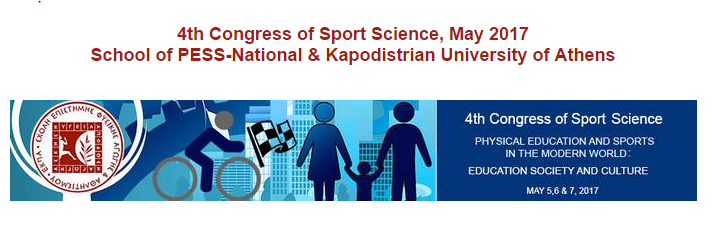 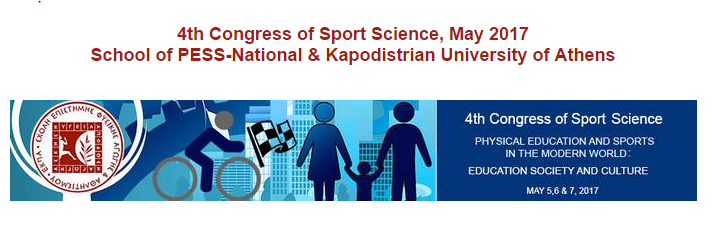 Ολιστική προσέγγιση ταλέντουΑλληλεπίδραση
Το άτομο
Επιδόσεις - ανίχνευση
Φυσικά χαρακτηριστικά
Ψυχολογικά χαρακτηριστικά
Κοινωνικοί παράγοντες

    (Malina, Bouchard, Bar-Or, 2004)
Η δραστηριότητα
H Προσωπικότητα
Το περιβάλλον 

      (Hackford 2006)
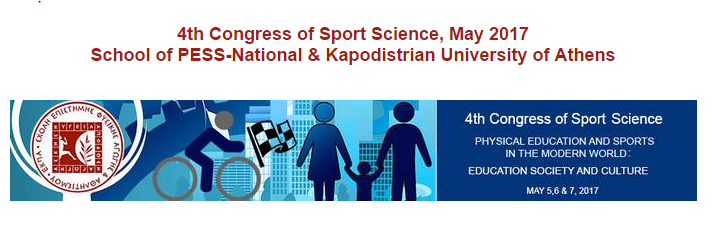 Ανατολικό μοντέλο (Zatsiorsky, 1995)
Αναγνώριση ταλέντου σχολείο (έμπειρο μάτι ειδικών και μετρήσεις)

Επιλογή και βελτίωση ικανοτήτων σε προγράμματα υψηλού αθλητισμού εθνικού επιπέδου (Παγκόσμιος Πρωταθλητής)

Επιλέγεται για συγκεκριμένο άθλημα

Βελτιώνει τις ιδιαίτερες ικανότητες ενός αθλήματος. Εκπροσωπεί την κουλτούρα , την μόρφωση, την πολιτική, τις διεθνείς σχέσεις και τη φιλοσοφία ενός συστήματος
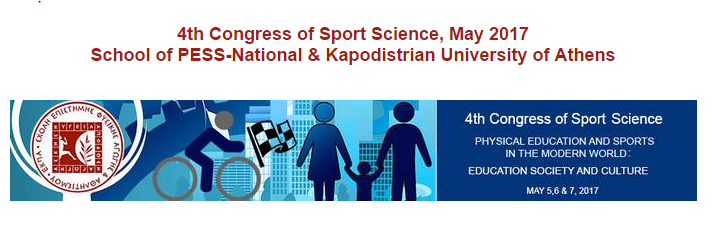 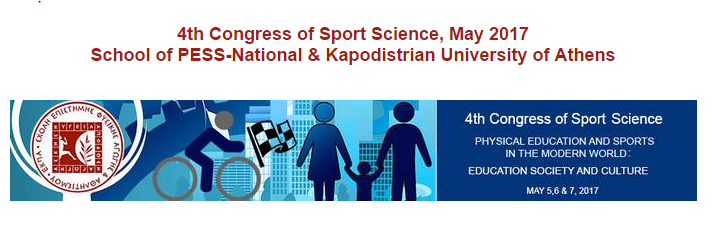 Πρόωρη εξειδίκευση – ακατάλληλη προπόνηση
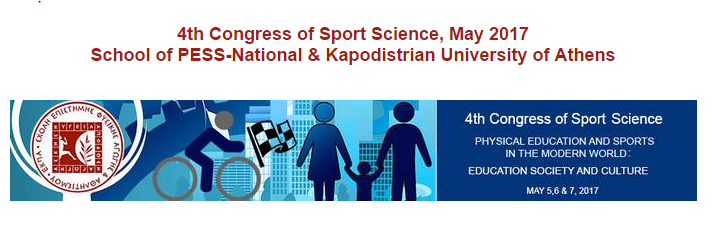 Δυτικό μοντέλο (Williams and Reilly, 2000)
Στάδια

Αρχάριος


Αναπτυξιακή φάση


Τελειοποίηση
Ελεύθερη επιλογή δραστηριότητας (σχολείο, σωματείο, γυμνάσιο, πανεπιστήμιο)

Ανίχνευση ταλέντου (αποτελέσματα, μετρήσεις)

Στόχος η βελτίωση των ικανοτήτων σε βάθος χρόνου
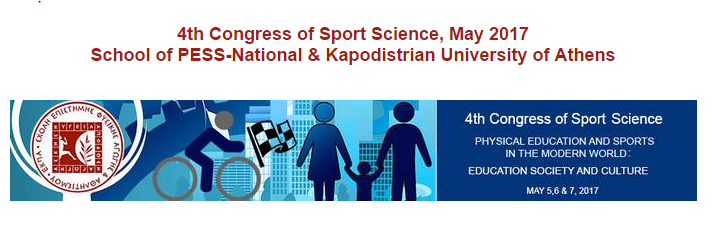 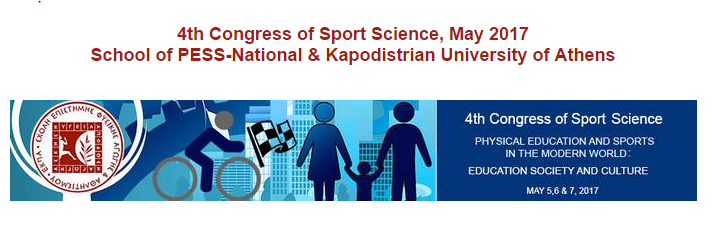 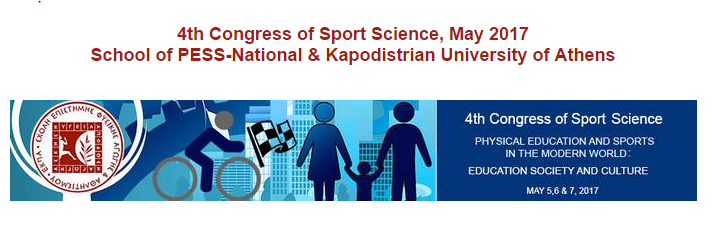 Τι γνωρίζαμε μέχρι σήμερα (Saltin 2007)
Τα παιδιά στην αρχή ψυχαγωγούνται

Ανίχνευση με βάση τη βιολογική ηλικία 

(PHV: Ανάστημα , Μήκος Κάτω άκρων, ΣΒ) 

Πρώτα τεχνική μέχρι την εφηβεία

Με την είσοδο στην εφηβεία δύναμη, αναερόβια, αερόβια ικανότητα
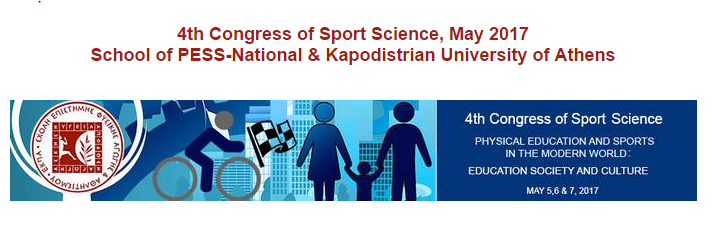 Τι έχει επικρατήσει σήμερα (Cote, Baker and Abernethy 2007)Χρονολογική κατάταξη
Ανίχνευση μέσω συμμετοχής σε πολλαπλές δραστηριότητες – διασκέδαση

Το παιχνίδι γίνεται διαδικασία ανίχνευσης

Εκμάθηση τουλάχιστον δύο δραστηριοτήτων < 12 ετών

Εξειδίκευση > 15-16 ετών

Ψυχαγωγία μέσω της γνώσης και των ικανοτήτων που εγκαταστάθηκαν για λόγους υγείας (ενήλικας – δια βίου σχέση)
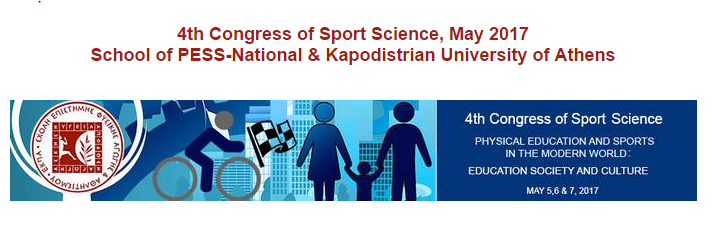 Μακροχρόνιος αναπτυξιακός προπονητικός σχεδιασμός (LTAD-YPD)
Προπόνηση φυσικών ικανοτήτων με προτεραιότητα έναντι των υπολοίπων οι οποίες συνυπάρχουν και συντηρούνται σε κάθε ηλικία. (LTAD ευνοϊκά παράθυρα προπόνησης φυσικών ικανοτήτων).

Οι κινητικές δεξιότητες και τα κινητικά χαρακτηριστικά συνυπάρχουν με προγράμματα δύναμης και ταχύτητας σε όλες τις φάσεις (LTAD στις 2 πρώτες περιόδους)

Η προπόνηση δύναμης αναδεικνύεται ως η μεταβλητή που συνδέεται με όλες τις περιόδους. (LTAD PHV κορίτσια, 12-18 μήνες PHV αγόρια) αφού σχετίζεται με την ευκινησία, την ταχύτητα, την ισχύ, την αλτική ικανότητα και την αντοχή.
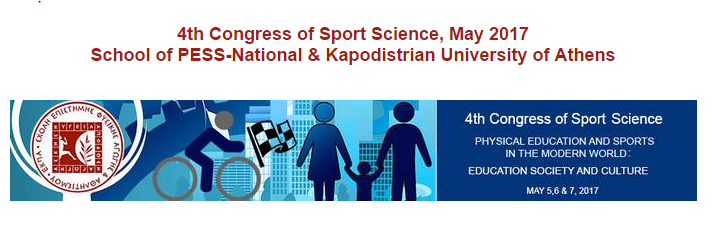 Μακροχρόνιος αναπτυξιακός προπονητικός σχεδιασμός
Η ταχύτητα βελτιώνεται μέσω των νευρικών αλλαγών της δύναμης (παιδική ηλικία) και μέσω των αλλαγών της υπερτροφίας αργότερα (υπερτροφία + πλειομετρικές)

Η γραμμική ανάπτυξη μειώνει την κιναίσθηση και απαιτείται επανεγκατάσταση (τεχνική β΄).

Ευλυγισία σε όλες τις φάσεις.

Η αερόβια είναι συμπληρωματική μέθοδος που βελτιώνεται από την πολύωρη συμμετοχή στις προπονήσεις κυρίως στα ομαδικά αθλήματα (βελτιώνεται συνέχεια με την γραμμική ανάπτυξη και ειδικότερα λίγο πριν και μετά το PHV)
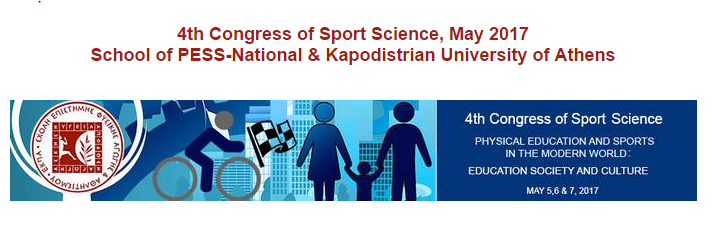 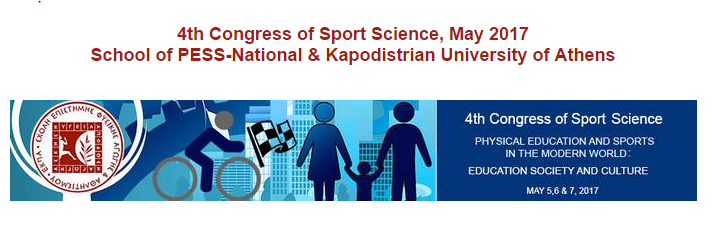 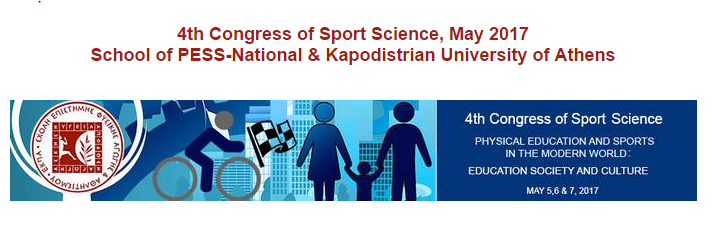 Γιατί πρέπει να έχουμε προπονητικό σχεδιασμό ακόμα και στην παιδική ηλικία;
Για να φτιάξουμε ένα αθλητικό πρόγραμμα σύμφωνα με την ανάπτυξη του παιδιού.

Να προστατεύσουμε το παιδί από τραυματισμούς και υπερπροπόνηση

Για να έχουμε εργαλεία προπόνησης και ελέγχου.

Να δώσουμε ποιότητα στον αρχάριο .

Να φτιάξουμε ένα μονοπάτι από την στιγμή που ξεκινάει μέχρι το τέλος που δεν θα στηρίζεται στο τυχαίο, στο αυθαίρετο και στο ένστικτο.
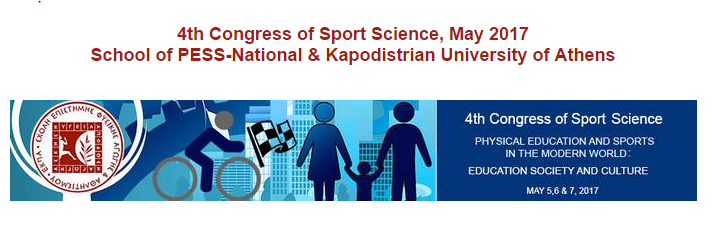 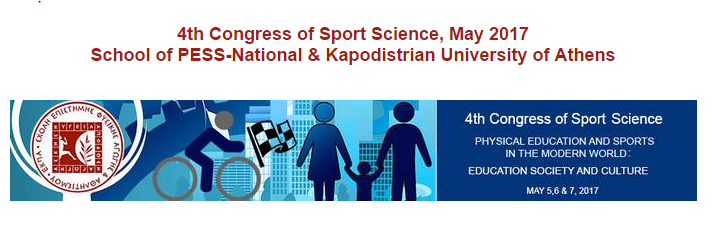 Παραδοχές
Δεν αντιμετωπίζουμε τα παιδιά σαν μικρούς ενήλικες

Πρέπει να περιμένουμε όχι μόνο την ανάπτυξη αλλά και την ωρίμανση

Γιατί εγκαταλείπουν; Έπαψαν να ευχαριστούνται…

Πρόωρη εξειδίκευση = πρόωρη εγκατάλειψη (Barynia and Vaitsekhovski 1992)

Επανάληψη των χαρακτηριστικών ενός αθλήματος, περιορίζει την γενική ανάπτυξη ικανοτήτων
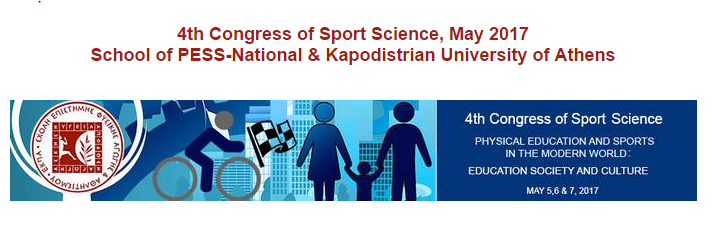 Πολλές δραστηριότητες ή ψυχαγωγική συμμετοχή σε μία;
Η έγκαιρη συμμετοχή σε αθλητικές δραστηριότητες είναι αποδεκτή όταν υπάρχει μικρή απαίτηση στην τεχνική και στα αποτελέσματα (Cote 1999)

Αθλητές μικρής ηλικίας που ασχολήθηκαν με πολλά αθλήματα δεν υστερούσαν σε απόδοση κατά την εφηβεία σε σύγκριση με τους αθλητές που εξειδικεύτηκαν γρήγορα (Cote et al 2003)

Cross training effects στα πρώτα χρόνια: Παρόμοια ερεθίσματα μεταβιβάζονται, όχι όμως όλα (τρέξιμο – ποδήλατο) 	           τρέξιμο (Flyn et al 1998) όχι όμως (τρέξιμο – κολύμπι) (Millet et al 2002)
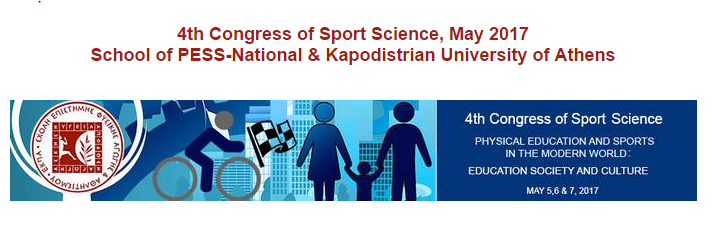 Σε μικρή ηλικία διαφορετικά αθλήματα; 

Αγνοούμε παράθυρα όπου διαφορετικές ικανότητες που αναπτύσσονται σε συνάρτηση με την ηλικία (χρονολογικά) και πρέπει να πλαισιώνουν το τεχνικό μέρος των αθλημάτων.

Η πρόωρη εξειδίκευση σε ένα άθλημα δεν πρέπει να συγχέεται με τη διαχρονική ψυχαγωγική συμμετοχή σε ένα άθλημα.
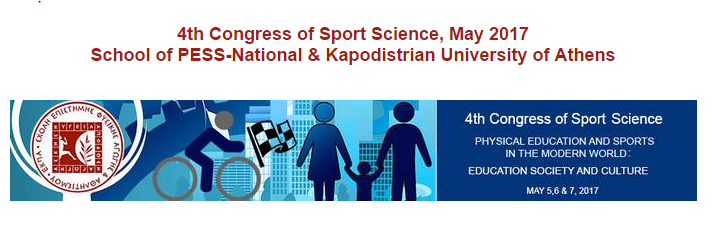 Μύθοι
H προπόνηση δύναμης επηρεάζει την ανάπτυξη

Διαδικασία της φυσικής επιλογής για μεγιστοποίηση της απόδοσης – ιδανικοί σωματότυποι.

Επιβράδυνση στο ρυθμό βιολογικής ανάπτυξης και ωρίμανσης?
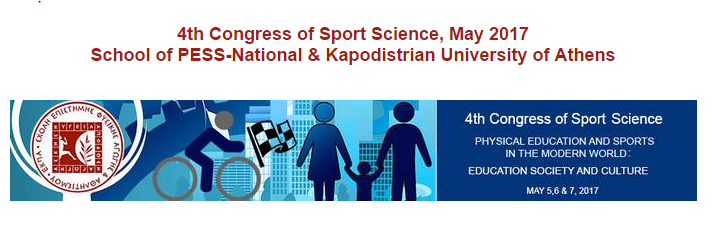 Τα βάρη επηρέασαν την ανάπτυξη ή μήπως επιλέχθηκε ο κατάλληλος σωματότυπος ?
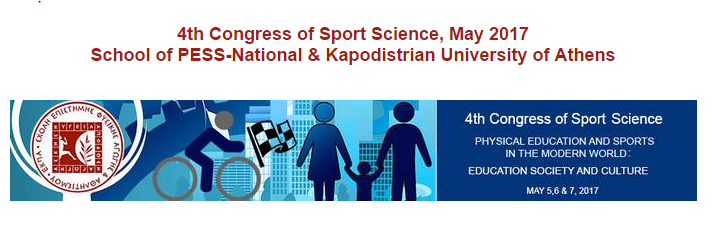 Mύθοι
Υπάρχει κίνδυνος τραυματισμού επιφυσιακών πλακών?
Οι επιφυσιακές πλάκες των παιδιών είναι σκληρότερες από αυτές των ενηλίκων και ανθεκτικότερες σε πιέσεις. Συγκριτικά λιγότεροι τραυματισμοί (Micheli 1988)
Σε καμία μελέτη προπόνησης δύναμης με παιδιά δεν αναφέρονται  τραυματισμοί
	Behm et al (2008)
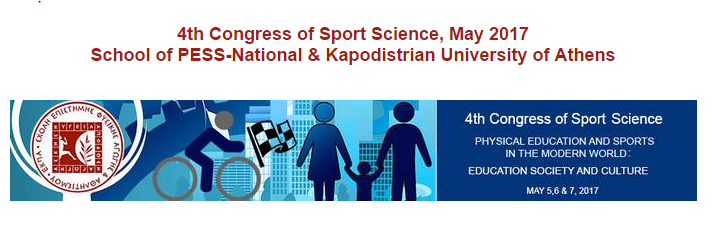 Επίδραση της προπόνησης δύναμης στην προεφηβική και εφηβική ηλικία
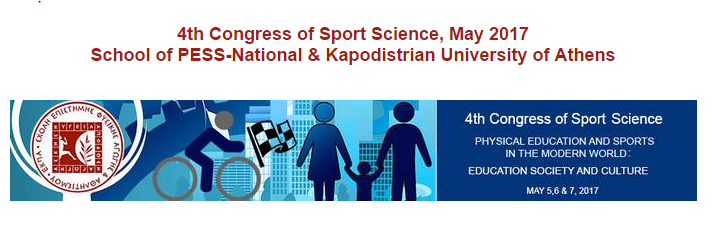 Προπόνηση δύναμης στην εφηβική ηλικία
Στα παιδιά η μυική δύναμη δεν βελτιώνεται λόγω έλλειψης τεστοστερόνης???
Βελτίωση μέσω νευρικών προσαρμογών  +++ 
Η τεστοστερόνη αυξάνεται μετά από δίμηνη προπόνηση σε παιδιά 10-13 (124%) και 14-17 (32%), p<0.001 !!! 
Η μυική δύναμη αυξήθηκε κατά 18 και 9% αντίστοιχα. (Tsolakis et al 2002)
Διατηρήθηκε υψηλότερα από τις τιμές αναφοράς  μετά από δίμηνη αποπροπόνηση (Tsolakis  et  al 2004)
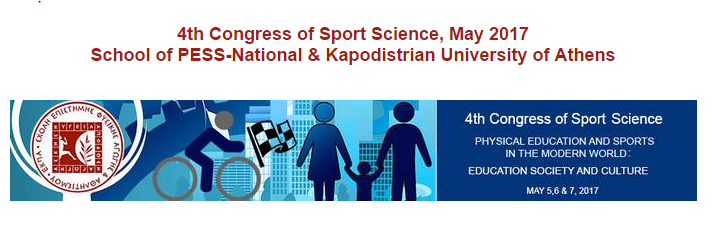 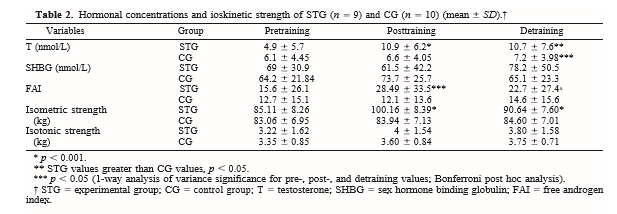 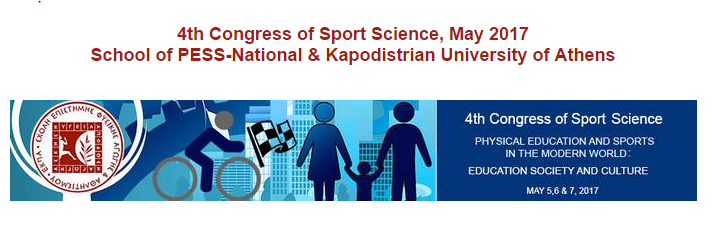 Δύναμη = νευρικές προσαρμογές και υπερτροφία
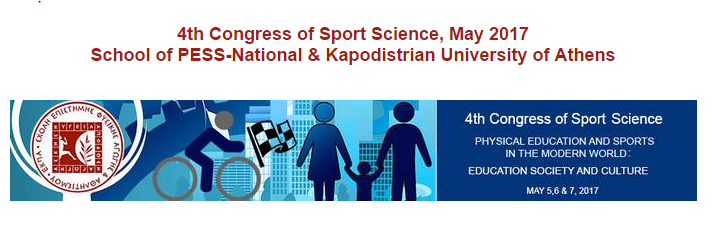 Μυική υπερτροφία
Η προπόνηση δύναμης μπορεί να προκαλέσει και μυϊκή υπερτροφία κατά την εφηβεία τόσο στα αγόρια όσο και στα κορίτσια (Kraemer et al 1989, Webb 1990), το μέγεθος όμως των αλλαγών της εγκάρσιας διατομής είναι μικρότερο από αυτό των ενηλίκων (Mersh and Stoboy 1989, Fukunaga et al 1990)
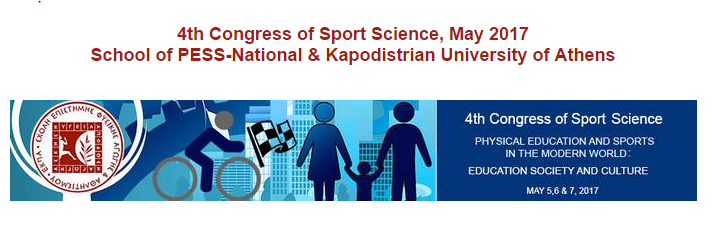 Γιατί χρειαζόμαστε ενημέρωση? Υπάρχουν κίνδυνοι?
Ελάχιστες πληροφορίες υπάρχουν σχετικά με την αυξημένη συμμετοχή παιδιών και την:
προπόνηση δύναμης σε πολλά αθλήματα

εφαρμογή της πλειομετρικής προπόνησης

προπόνηση με βάρη στα γυμναστήρια

Τη χρήση συσκευών (λάστιχα, trx, ιατρικές μπάλλες, bosu κλπ)

Τα χαρακτηριστικά και την περιοδικότητα της προπόνησης
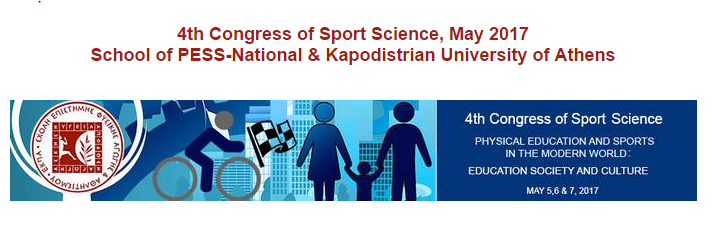 Όλες οι ερευνητικές μελέτες συμφωνούν:
Η προπόνηση δύναμης βελτιώνει τη μυική δύναμη και αντοχή, όταν γίνεται εφαρμόζοντας κατάλληλα σχεδιασμένα προγράμματα για παιδιά σε επιβλεπόμενο περιβάλλον, με σωστή τεχνική, στα κατάλληλα όργανα μετά από προθέρμανση και αποθεραπεία
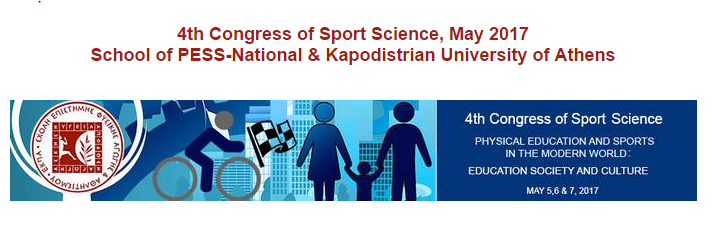 Πότε ένα παιδί μπορεί να ξεκινήσει την προπόνηση αντιστάσεων? Πότε ένα παιδί είναι έτοιμο να υποβληθεί σε προπόνηση με βάρη?
Όταν το παιδί δείχνει μια διαρκή και επαναλαμβανόμενη επιθυμία, και έχει την σωματική και πνευματική ωριμότητα να ακολουθήσει οδηγίες εκτέλεσης και κανόνες ασφάλειας
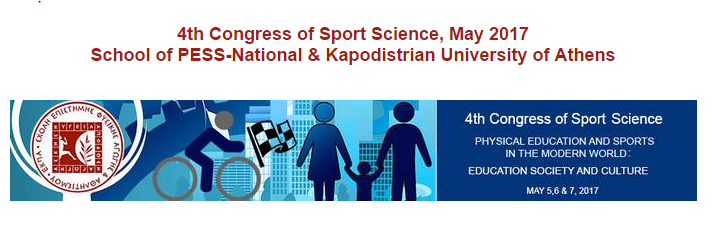 Οδηγίες προπόνησης με αντιστάσεις – εξοπλισμός
Ελαστικοί ιμάντες, Medicine balls 
	- αστάθεια 
	- αγωνιστική ταχύτητα
	- προοδευτική αντίσταση

Δυναμικές ασκήσεις με το βάρος του σώματος, Τrx

Αλτήρες, ελεύθερα βάρη

Μηχανήματα αντιστάσεων
	Είναι ασφαλή και βελτιώνουν αποτελεσματικά την απόδοση παιδιών, εφήβων και ενηλίκων  
	(Annesi et al 2005, Faigenbaum and Mediate 2006)
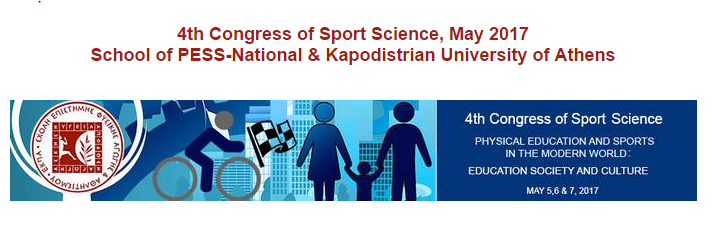 Ιδιοδεκτική προπόνηση στην παιδική ηλικία
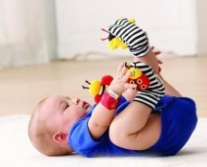 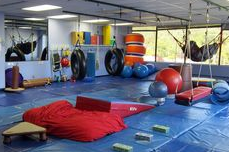 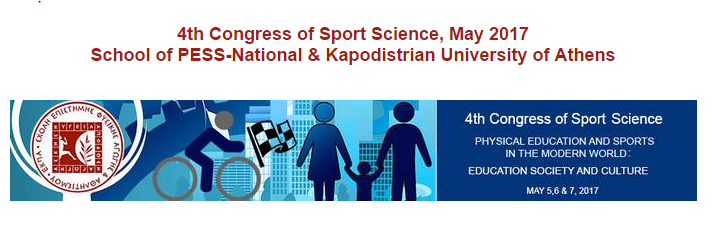 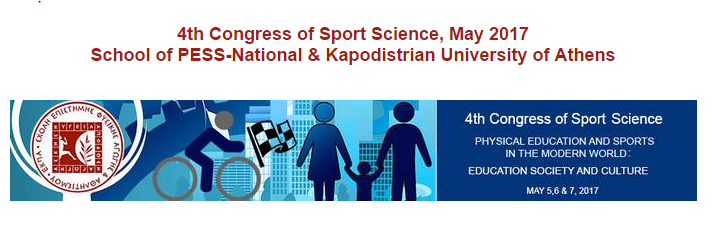 Πλεονεκτήματα ιδιοδεκτικής προπόνησης σε σύγκριση με άλλες μορφές αντίστασης
Χρήση του σώματος ως αντίσταση

Μεγαλύτερο εύρος κίνησης του κορμού

Ενεργοποίηση του κορμού με μικρότερα φορτία

Εφαρμογή ασκήσεων κοντά στο κινητικό πρότυπο

Βελτίωση της τεχνικής
 
Ποικιλία και διασκέδαση
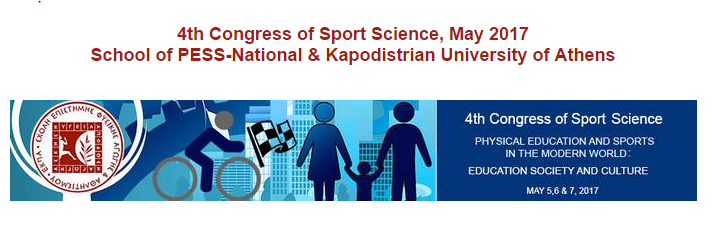 Πλυομετρικές ασκήσεις – κανόνες ασφάλειας
H εφαρμογή πλυομετρικών ασκήσεων μπορεί να γίνεται μόνο εφόσον το άτομο είναι ικανό να σπρώξει σε πιέσεις ποδιών 1.5 - 2 φορές το βάρος του σώματός του

 
Εssentials of Strength and Conditioning textbook 2008
Τα παιδιά στο διάλλειμα του σχολείου μέσα από συνηθισμένα παιδαγωγικά παιχνίδια εξασκούν συστηματικά πολύ μεγαλύτερες δυνάμεις από αυτές των κανόνων (λάστιχα, σκαλιά κλπ)!!!
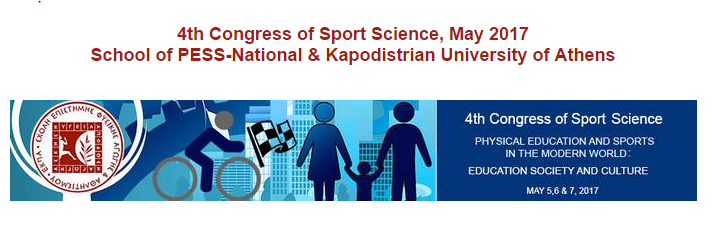 Οδηγίες προπόνησης με πλυομετρικές ασκήσεις – κανόνες ασφάλειας
Τα παιδιά μπορούν να προπονούνται με πλυομετρικές χαμηλής έντασης  και όγκου.

Τα παιχνίδια είναι γεμάτα πλυομετρικές κινήσεις και ισορροπίες!!!

Μπορούν να ξεκινούν σε οποιαδήποτε ηλικία.

Στην προεφηβική ηλικία δεν κάνουμε άλματα βάθους
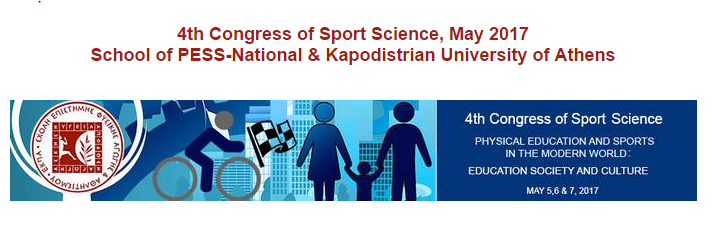 Οδηγίες προπόνησης με πλυομετρικές ασκήσεις – κανόνες ασφάλειας
Προοδευτικότητα δυσκολίας και επιβάρυνσης (άλματα με δύο πόδια). Άλματα με ένα πόδι όταν διαπιστωθεί με παρατήρηση ότι η άριστη τεχνική μπορεί να διατηρείται.
 
Μικρότερος αριθμός επαναλήψεων (< 10 ) σε σχέση με αυτές των ενηλίκων μπορούν να προκαλέσουν ασκησιογενείς μεταβολές στη δύναμη, την ισχύ, την ισορροπία (Lephart et al 2005)

Επιμονή και έμφαση στην θέση του σώματος και την επαφή των πελμάτων στο έδαφος (μυοτατικό αντανακλαστικό) !!!
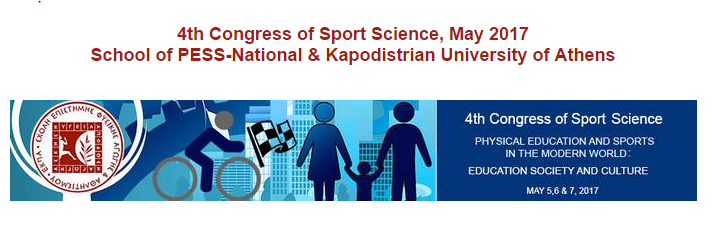 Long term athletic development
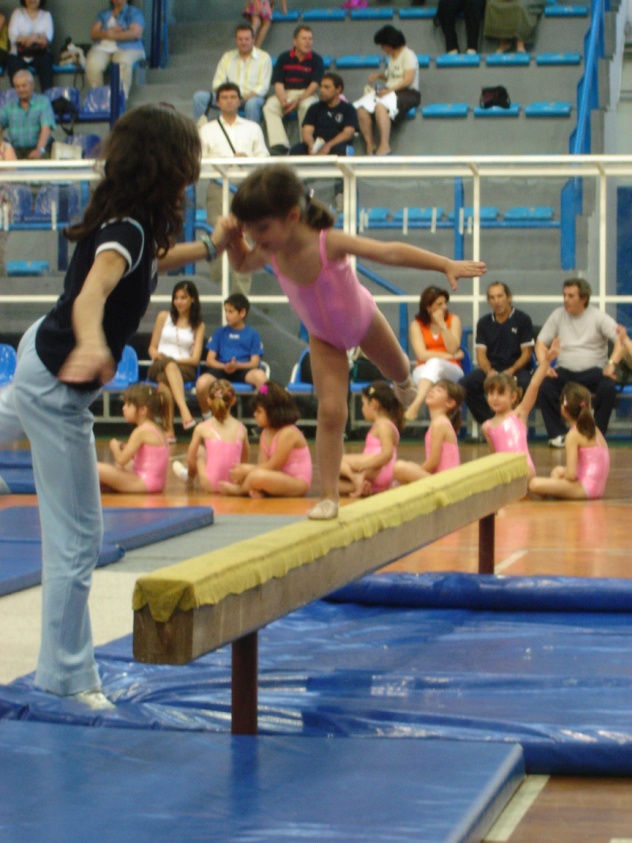 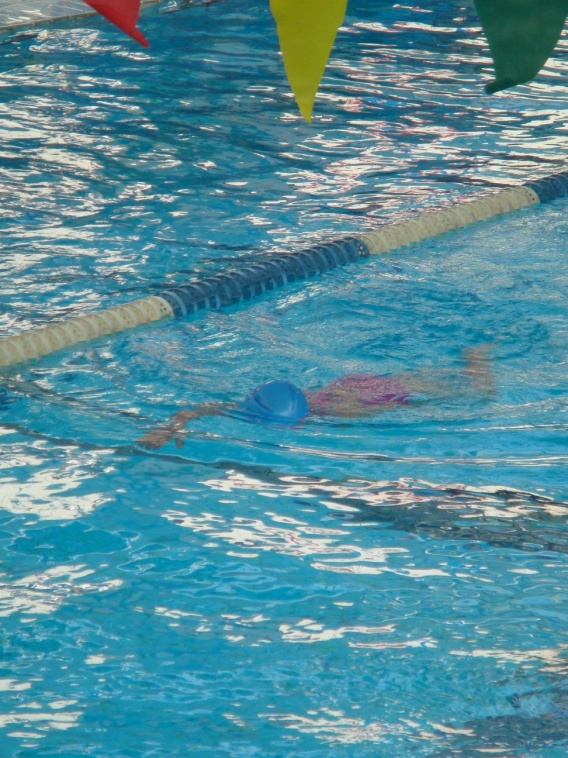 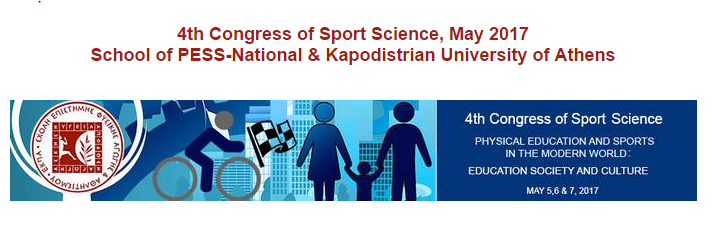 Long term athletic development
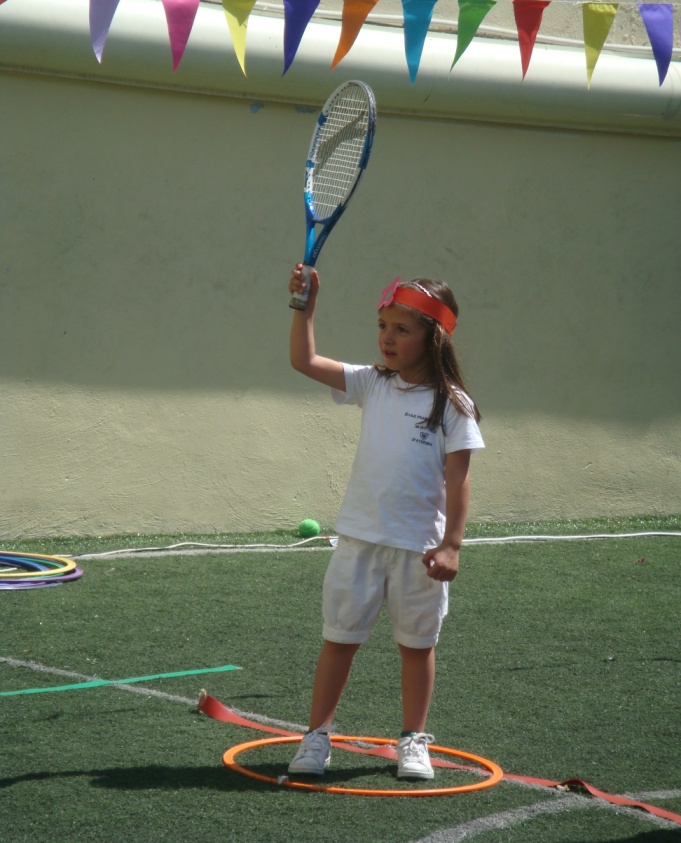 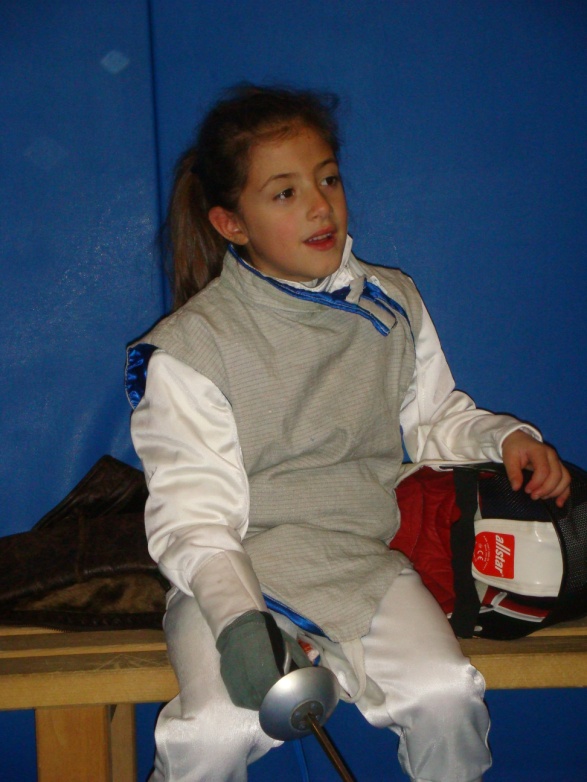 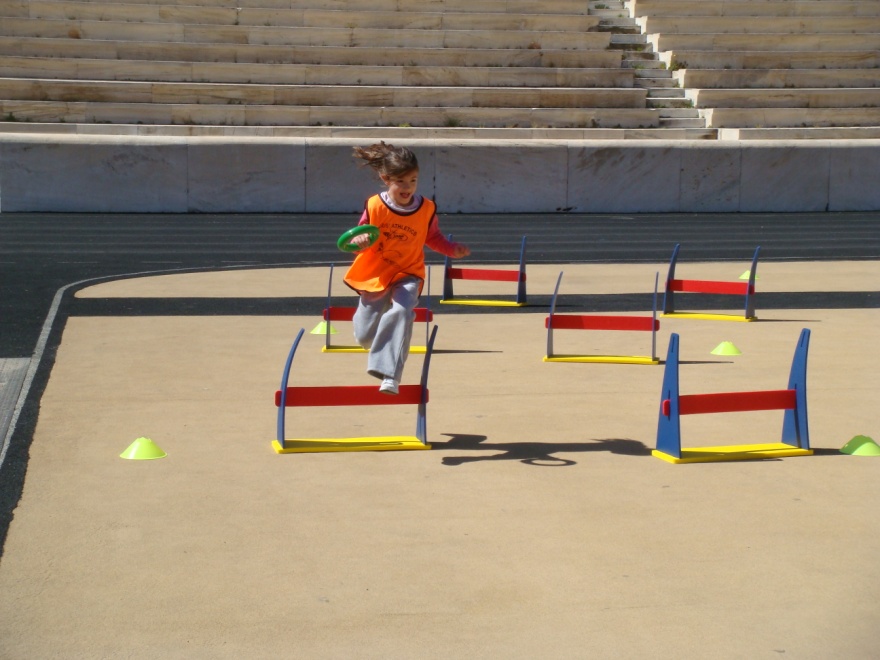 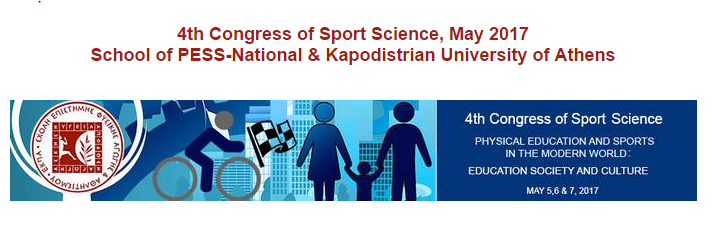 Long term athletic development
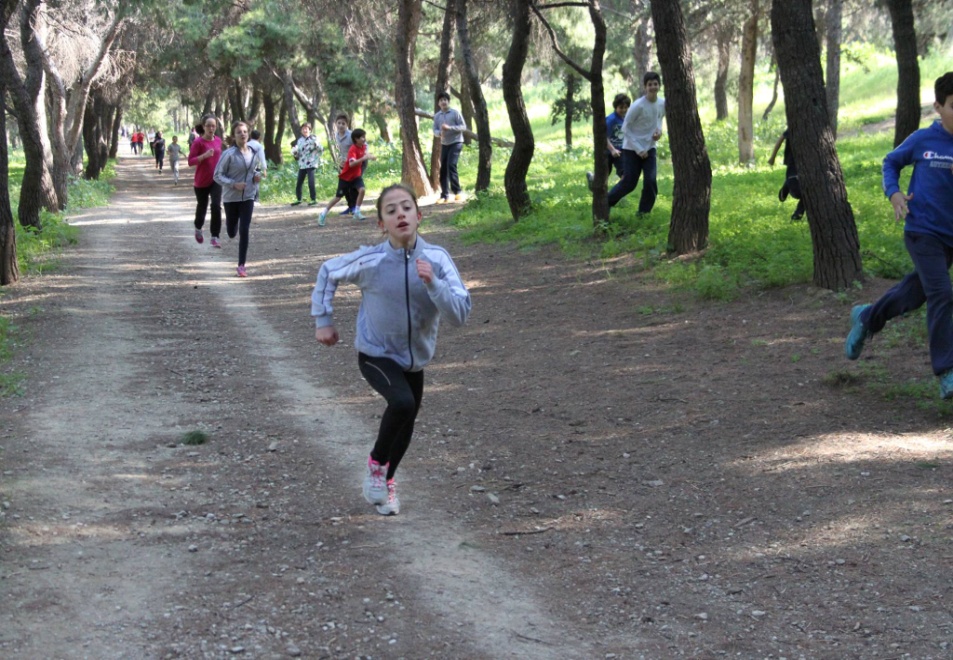 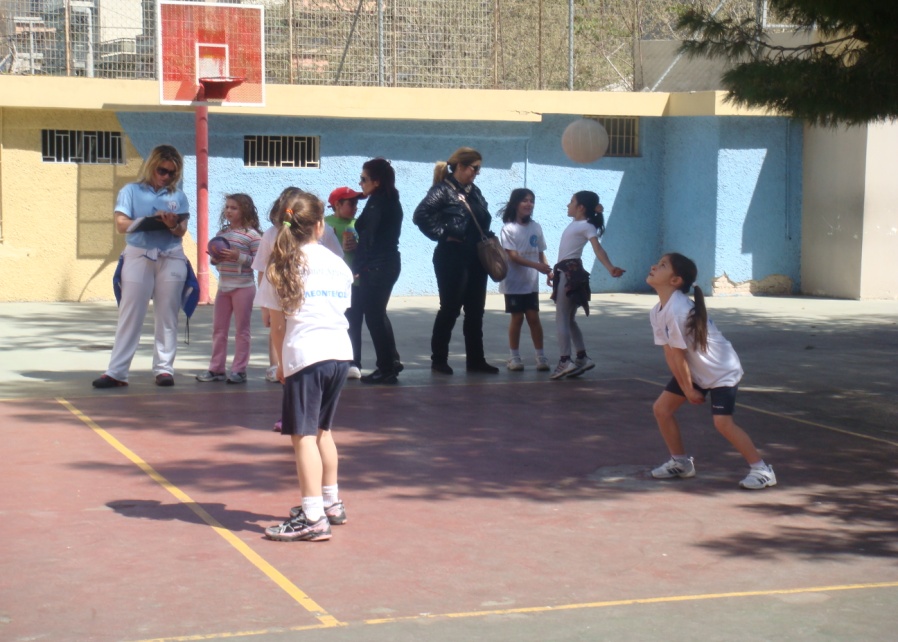 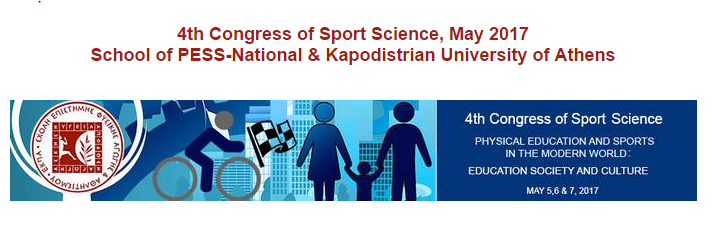 LTAD vs Πρωταθλητισμός  - ΕπιδόσειςYouth Olympic Games: αντίφαση;
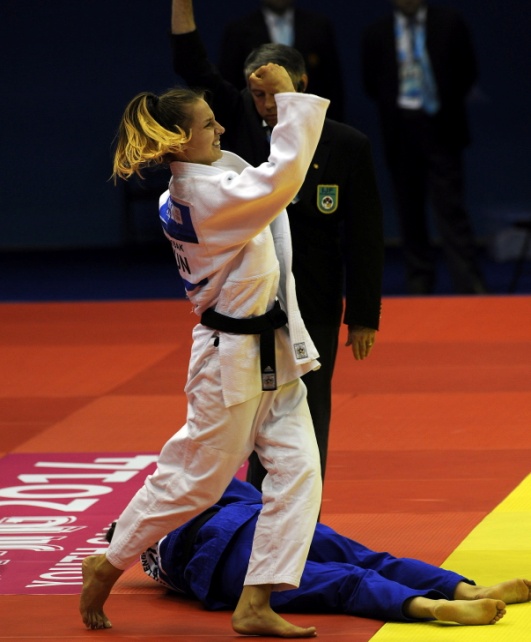 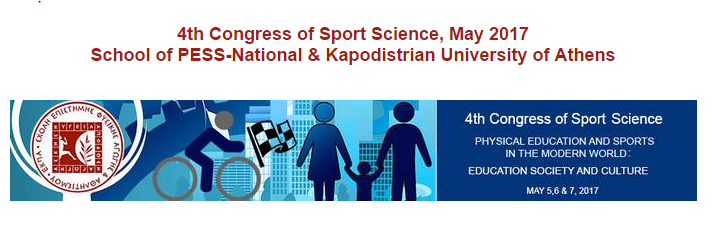 “Νους υγιής εν σώματι υγιεί”IOC dual carreer
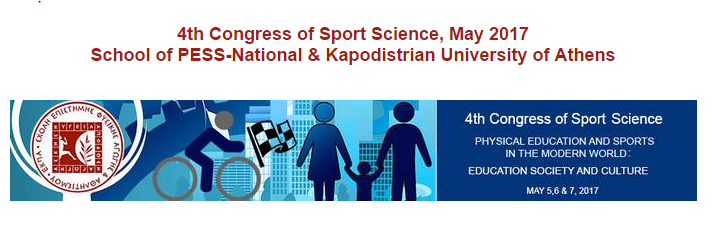 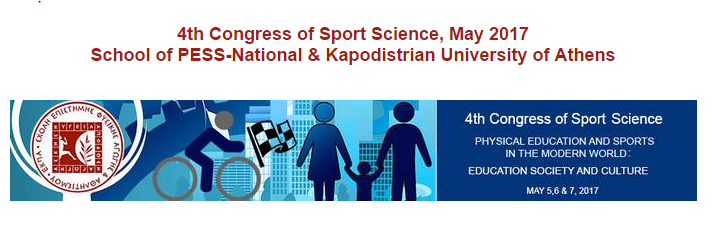 ΣΑΣ ΕΥΧΑΡΙΣΤΩ ΓΙΑ ΤΗΝ ΠΡΟΣΟΧΗ ΣΑΣ
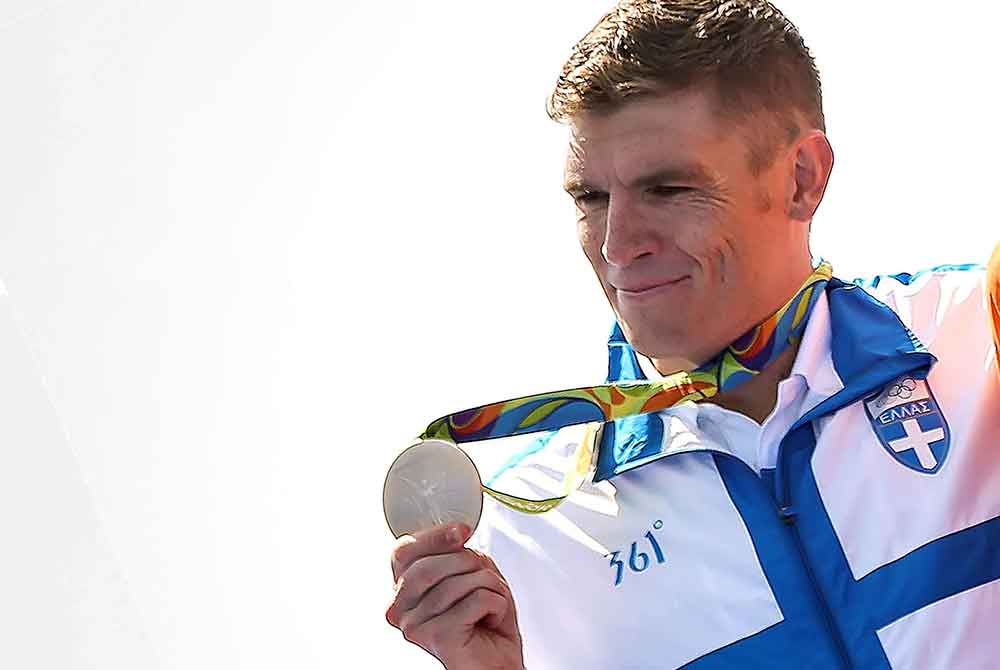 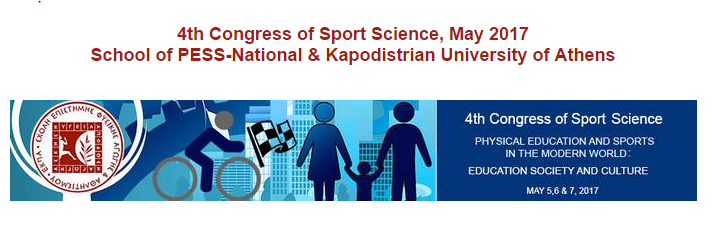